MACHINEABLE POSTCARDS AND ONE PIECE MAILING GUIDE WITH TEST AND INNOVATE
Wholesale
January 2023
Advertising mail test & innovate
Machinable Postcards and 3 lightweight formats available to use
COUPON MAILER
MACHINEABLE POSTCARD
ONE PIECE PAPER WRAP MAILER
FEATURE MAILER
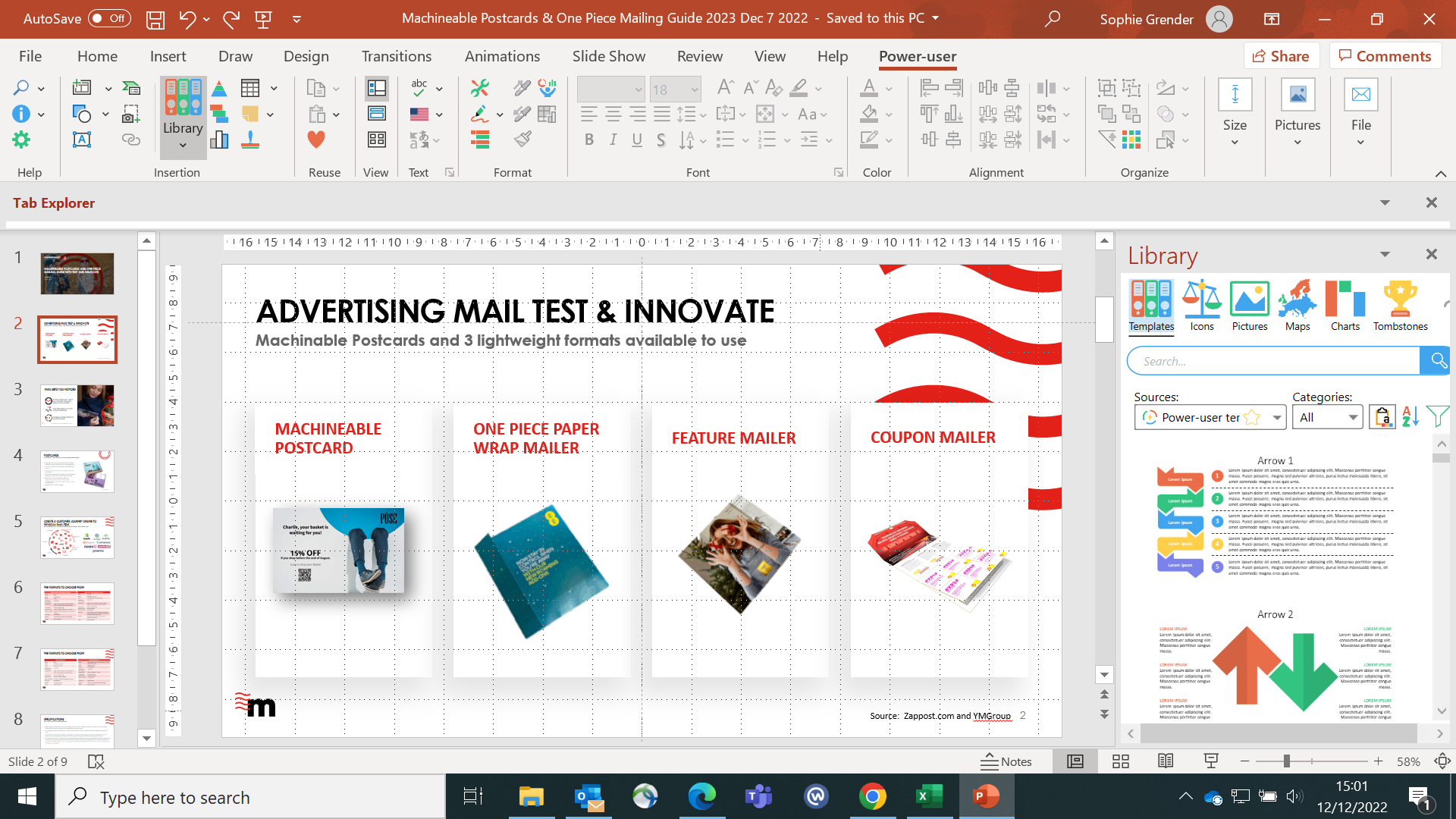 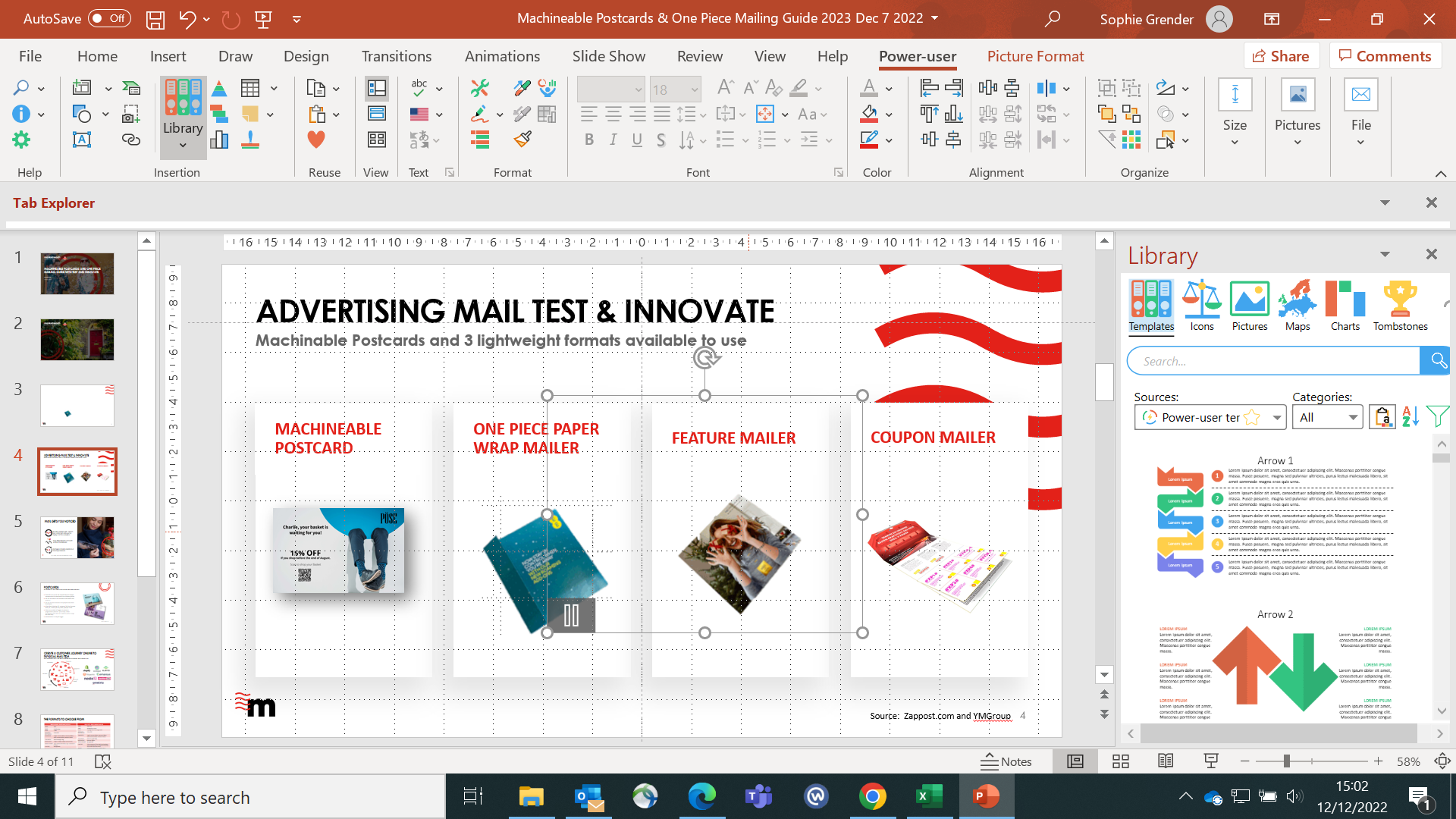 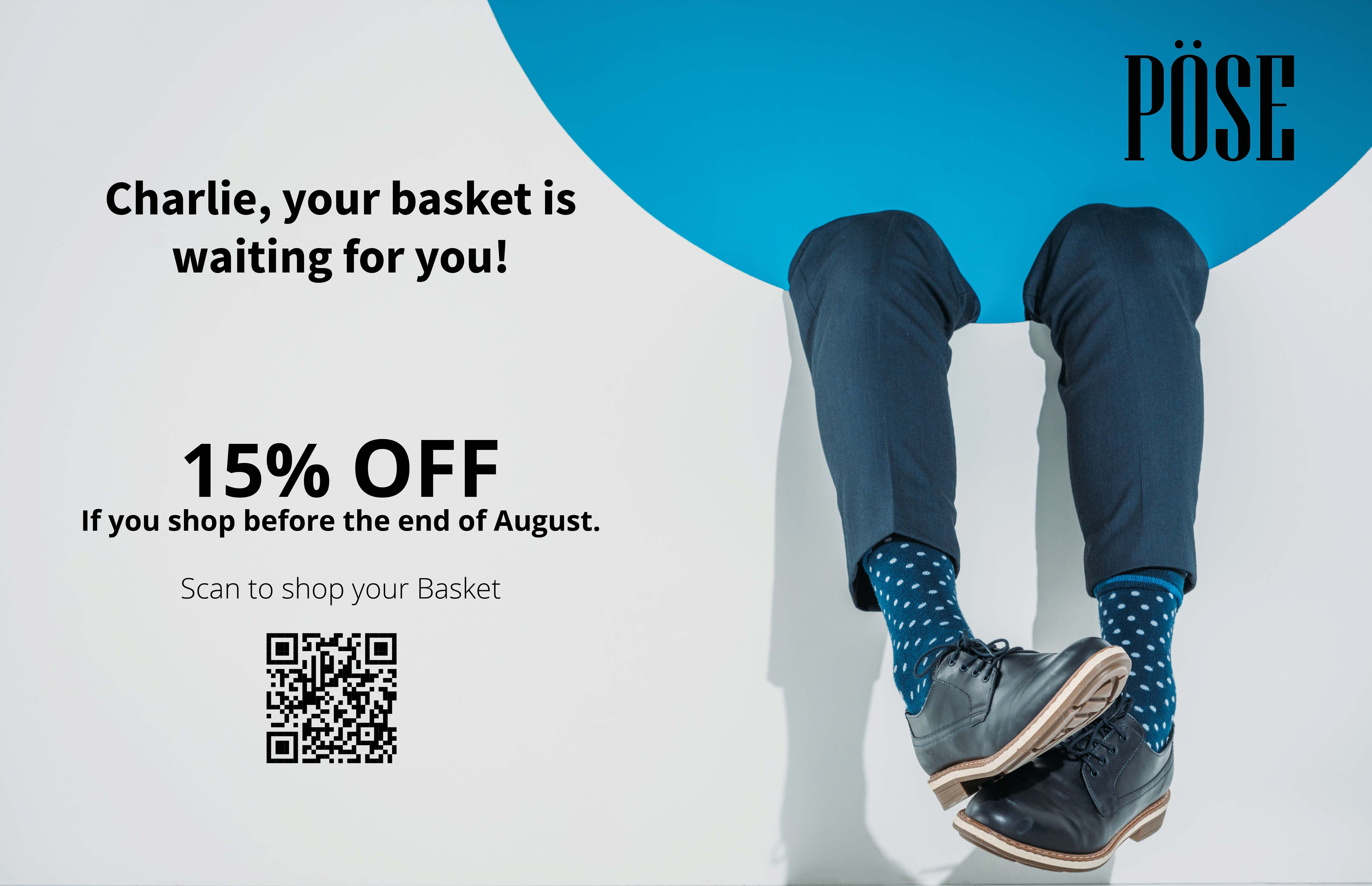 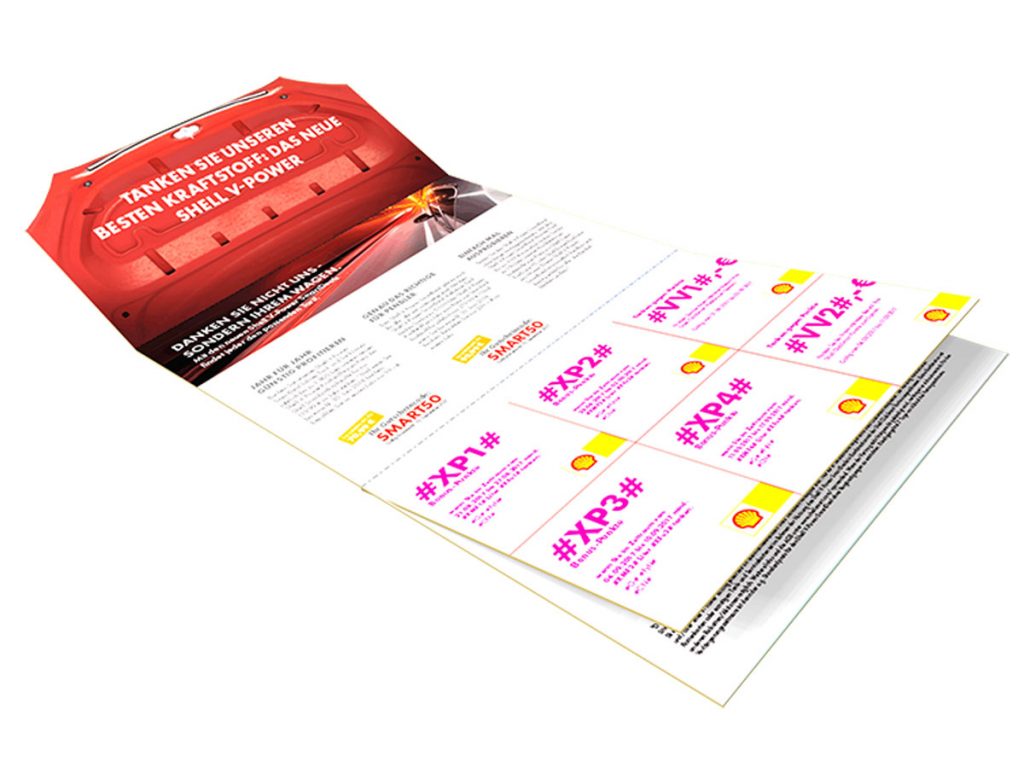 Source:  Zappost.com and YMGroup
2
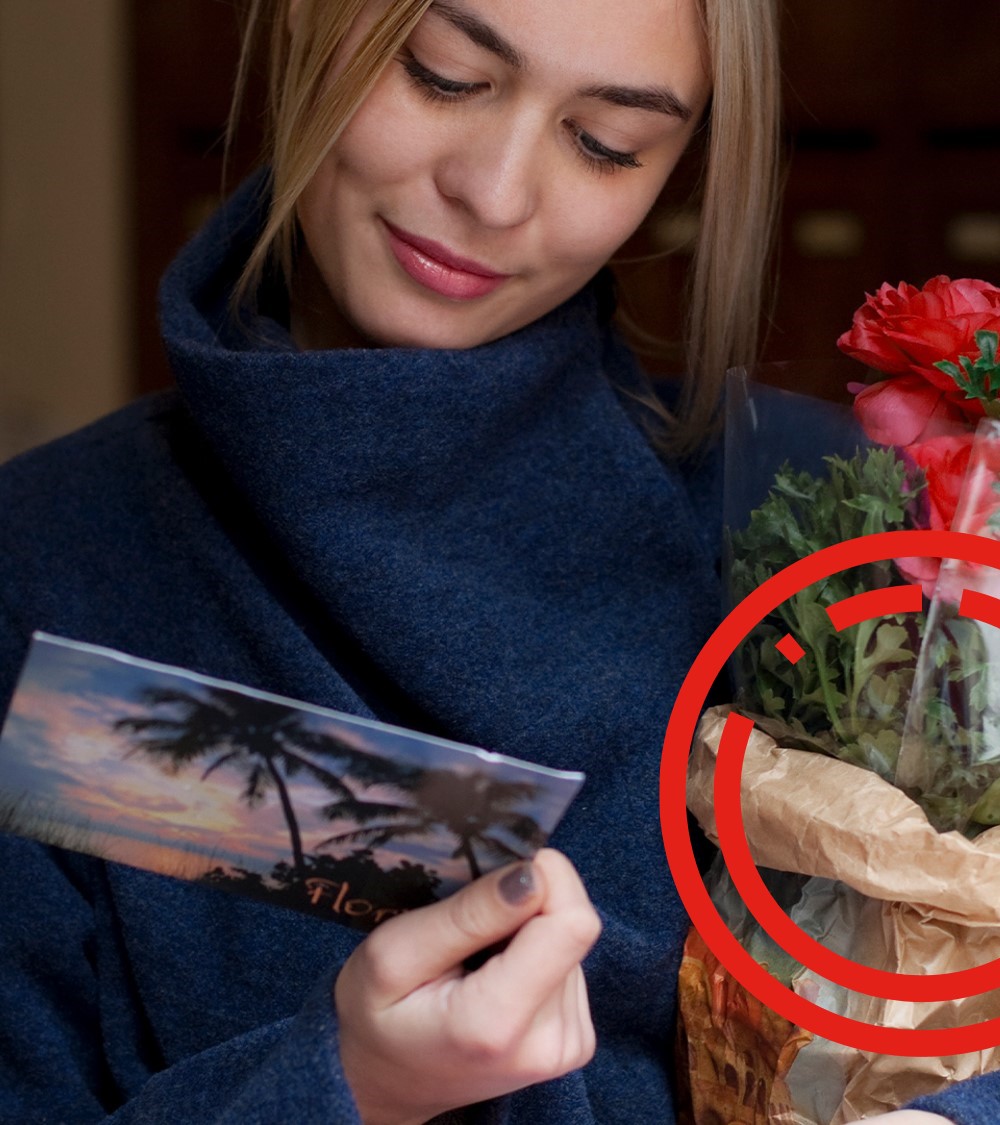 Mail gets you noticed
Of mail is engaged with:  opened, read, sorted, put aside, put on display or in the usual place.
96%
1.5
Every 100 mail packs sent reach another 15 individuals.
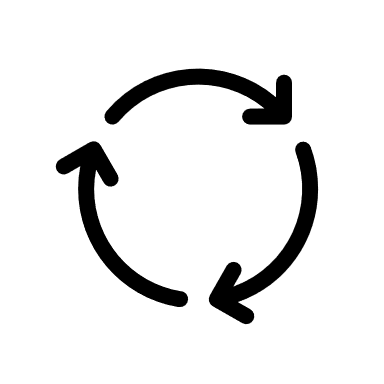 Each piece of mail is revisited 4.4 times by individuals.
4.4
3
Source:  JICMAIL, Addressed Mail, Q2 2017-Q3 2022, n=115,208
Postcards
An impactful and timely way to get your message out
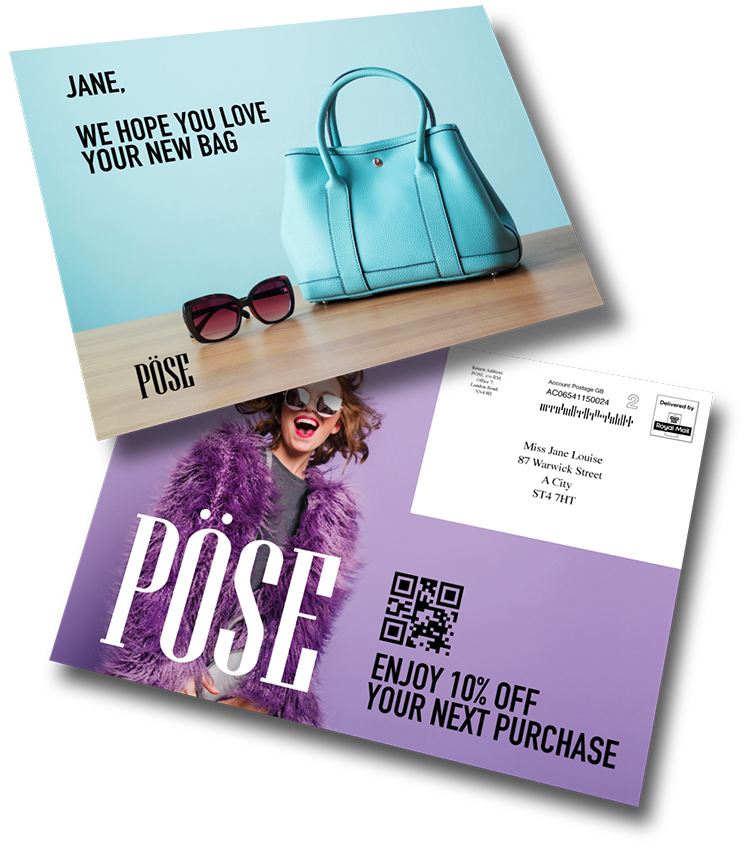 Postcards are a quick and impactful way to retarget someone who has abandoned their shopping basket
You can use them to let customers know about new products
You can use short formats to let people know about local events
What about thanking VIP customers for their business with you, a thank you very often prompts a sales
Select any number of triggers to prompt a programmatic postcard:  price drops, added something to their wish list, viewed a product range but didn’t buy
Mailed within 2-3 days of trigger
4
Source:  Zappost.com
Create a customer journey online to physical mail item
Mail connects to all the main automation platforms you already use
Conversion
Acquisition
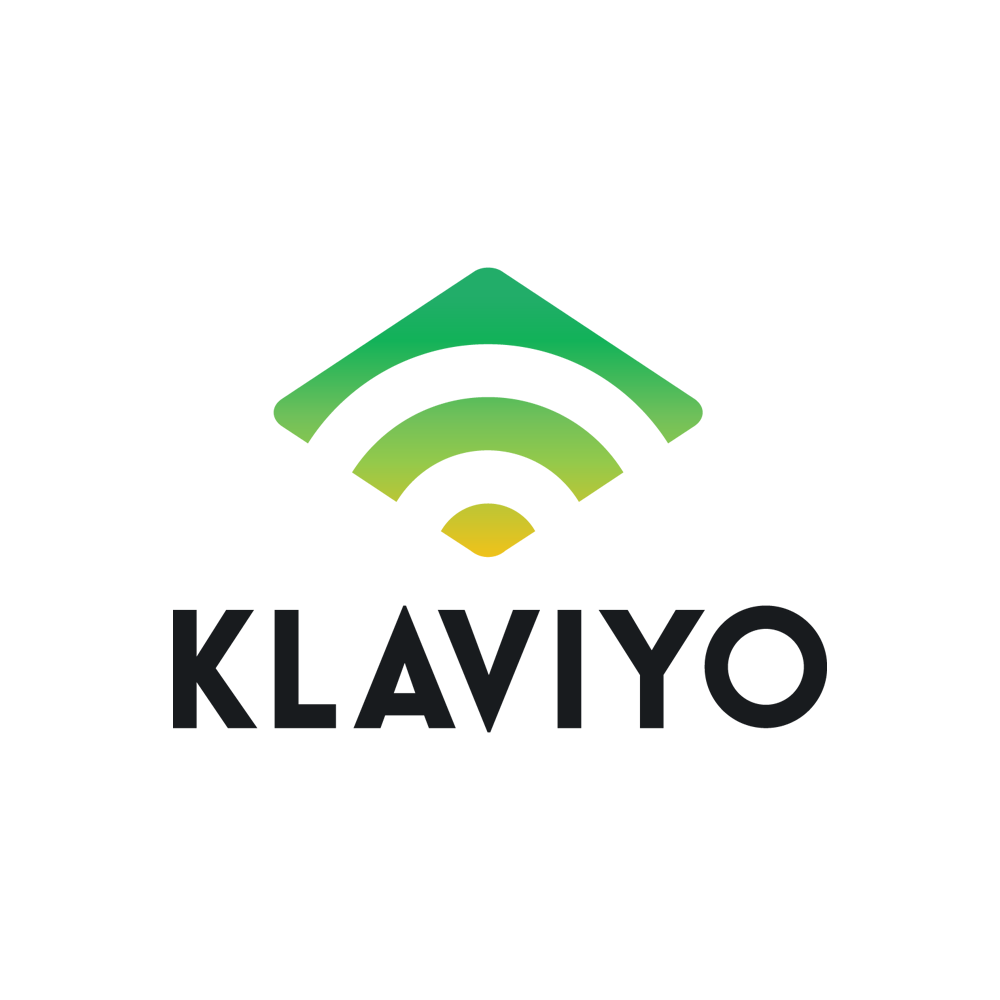 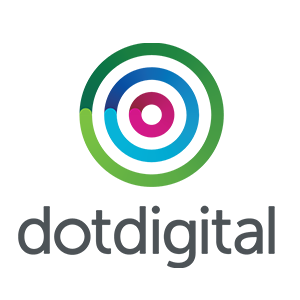 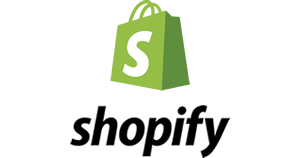 Engagement
Win back
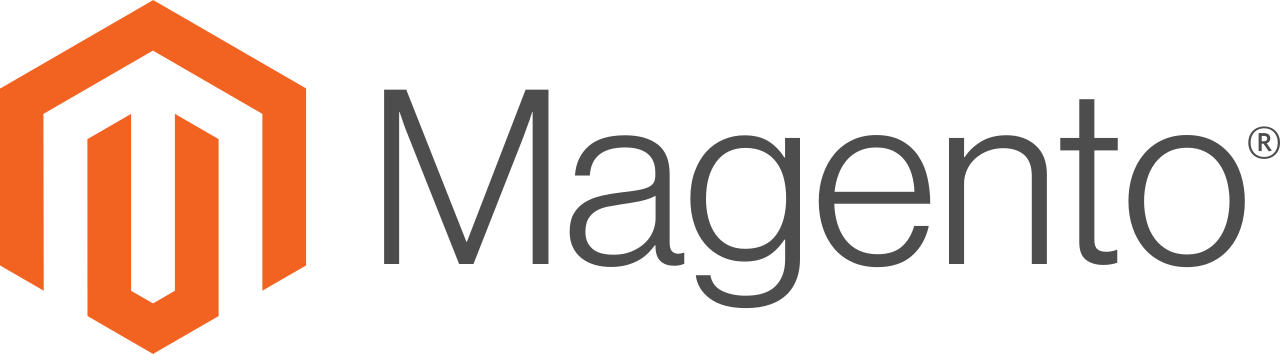 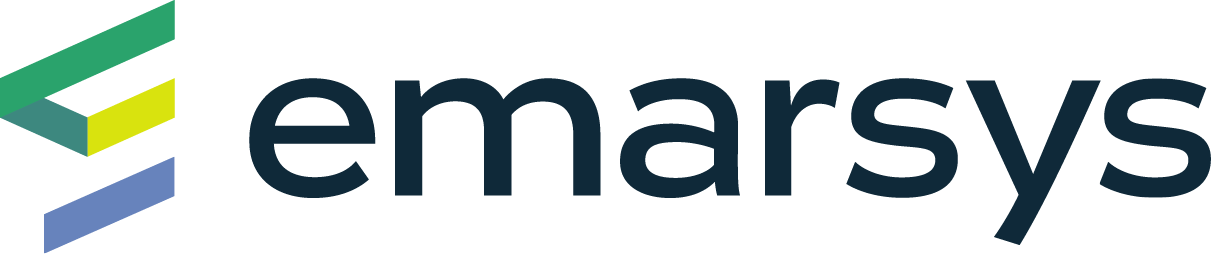 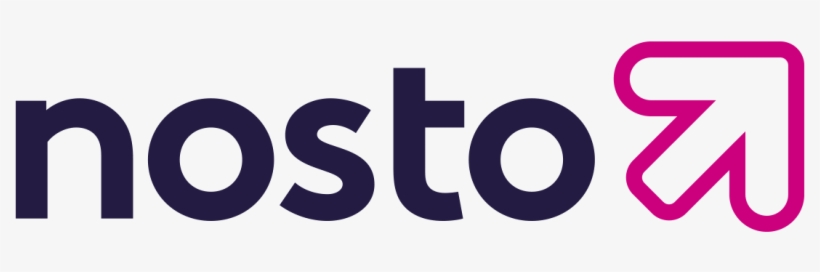 OMNICHANNEL
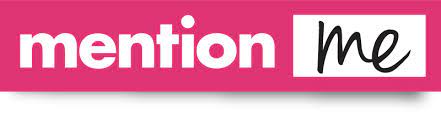 Cross-sell
Up-sell
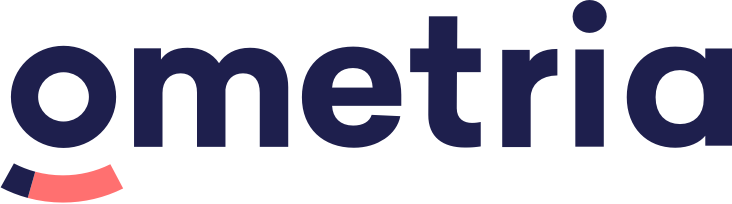 Lapsing
Advocacy
5
The formats to choose from
6
THE FORMATS TO CHOOSE FROM
7
Specifications
Finish for digitally printed postcards
When digital printing is used for mail the pigment may rub off , transfer to adjacent surfaces, crack and become marked both during the manual and automated handling processes.
The application of an ultra violet (UV) cured varnish has been found to reduce the wear to digitally printed mail items.
This provides a protective coating over the pigment.  It should only be applied to the non-addressed side of the postcard, as the characteristics of the varnish may make the mail unmachinable, if applied to both sides.
The pressure exerted on the postcard during automated processing may cause colour offset on digitally printed items.  Therefore, it is recommended that there should be no off-set print or colour transfer when the item is exposed to a pressure of 3.43kPa (35g per cm2).  This equates to a weight of 8.5kg spread over the surface of a DL envelope, and 13.5kg for C5 envelopes.
8
THANK YOU